МДОУ № 16 «Ягодка» ЯМР
Мастер – класс по работе с родителями «Театральная логоритмика»
Выполнила: учитель-логопед
Алексеева Елена Михайловна
Формы работы
Круглый стол;
тематические консультации;
информационные стенгазеты;
родительское собрание;
родительский клуб.
Цель:
привлечение родителей к активному участию в  коррекционный процесс по преодолению речевого дефекта у ребенка.
Направление работы:
театральная 
логоритмика.
Цель направления:
преодоление  речевых нарушений путём развития и коррекции у детей двигательной сферы в сочетании со словом и музыкой.
Задачи:
развитие неречевых процессов;
развитие речи детей – логопатов и корректирование их речевых нарушений.
Средства:
двигательные упражнения;  
 упражнения на согласование движений и речи; 
упражнения на развитие дыхания;
 подвижные игры с использованием  масок – шапочек;
 фонопедические упражнения;
 музыкально - коммуникативные игры и др.
Мастер – класс «Театральнаялогоритмика»
Родительский круг
Теоретическая часть
Практическая часть
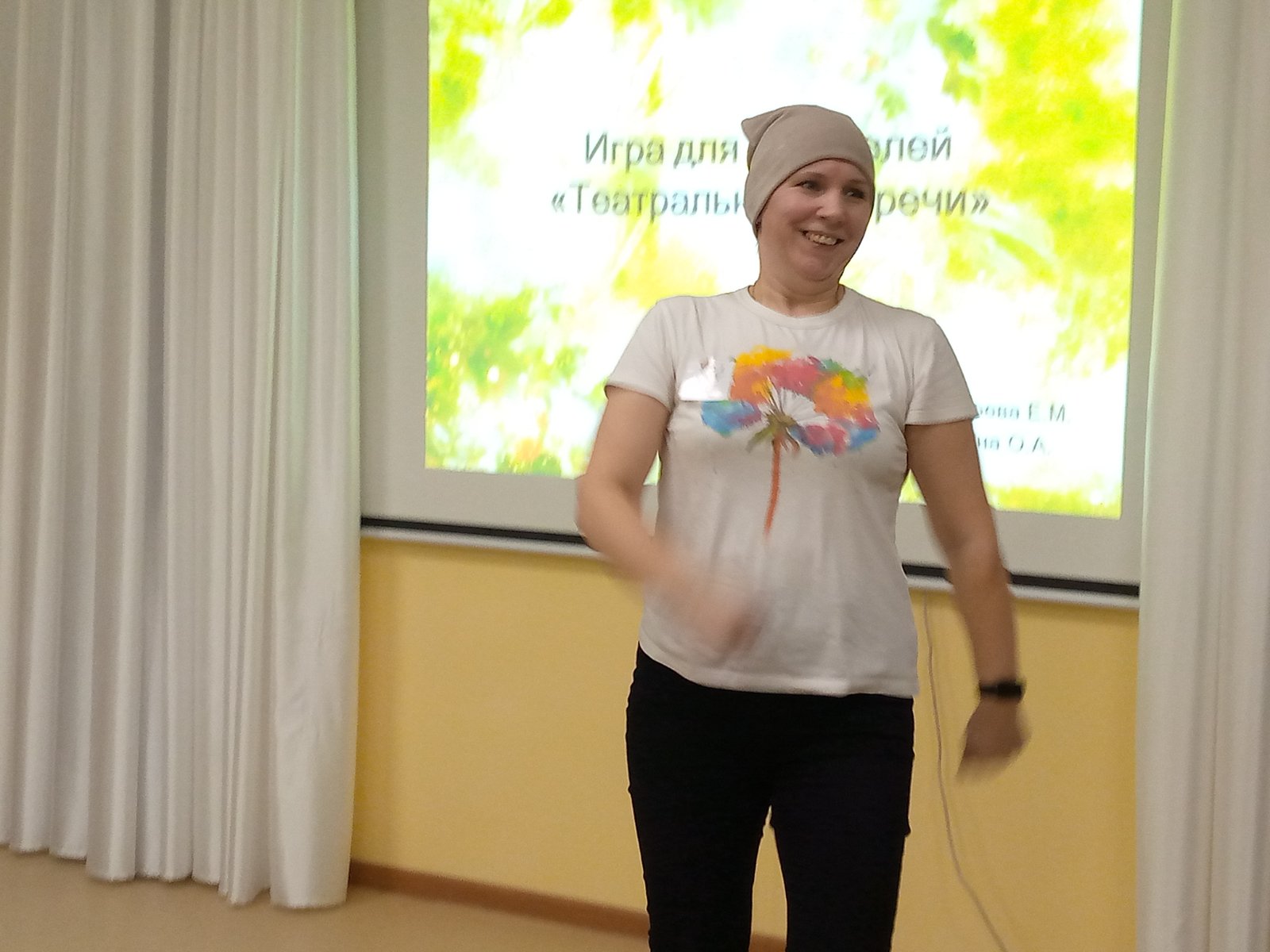 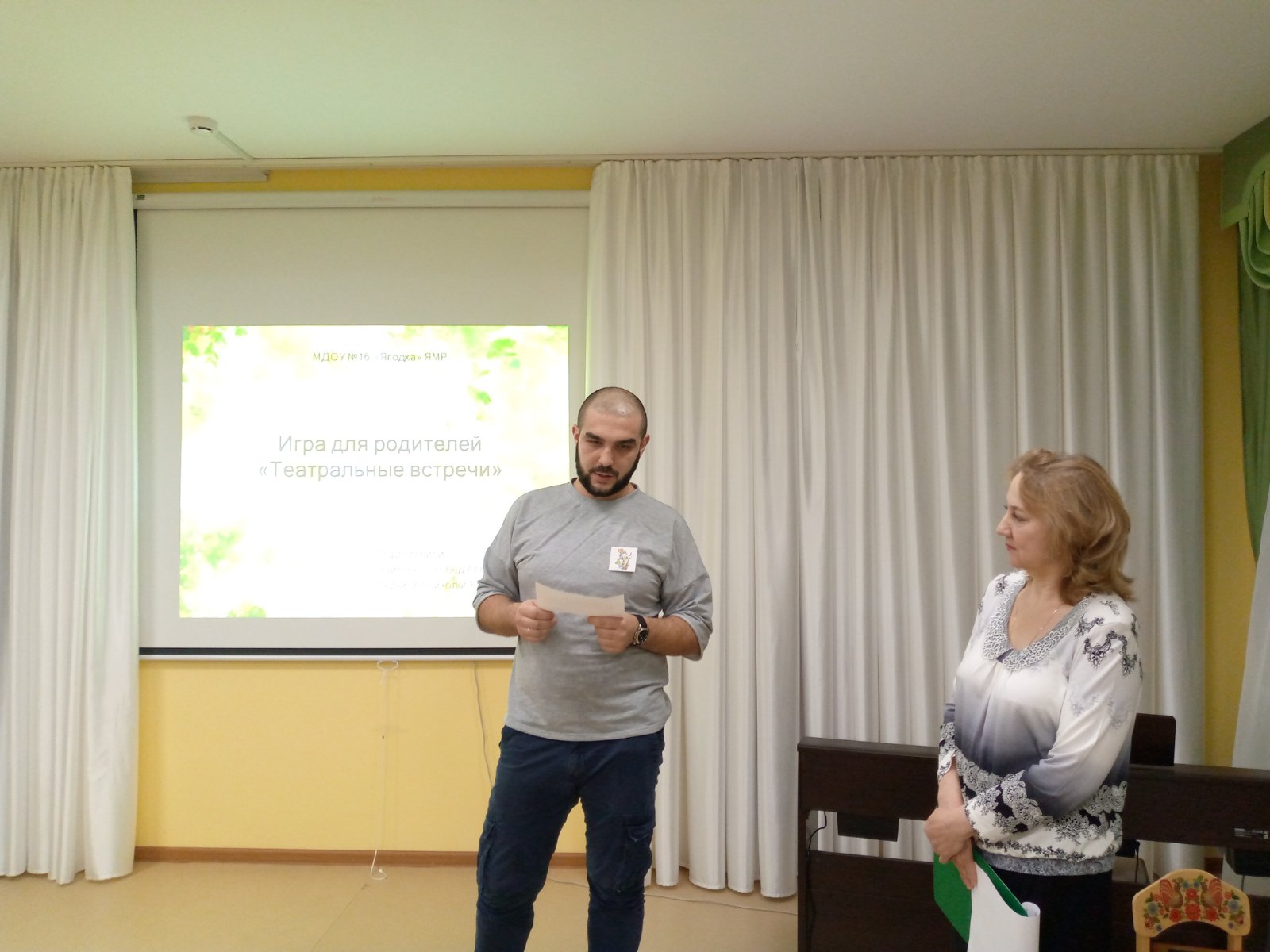 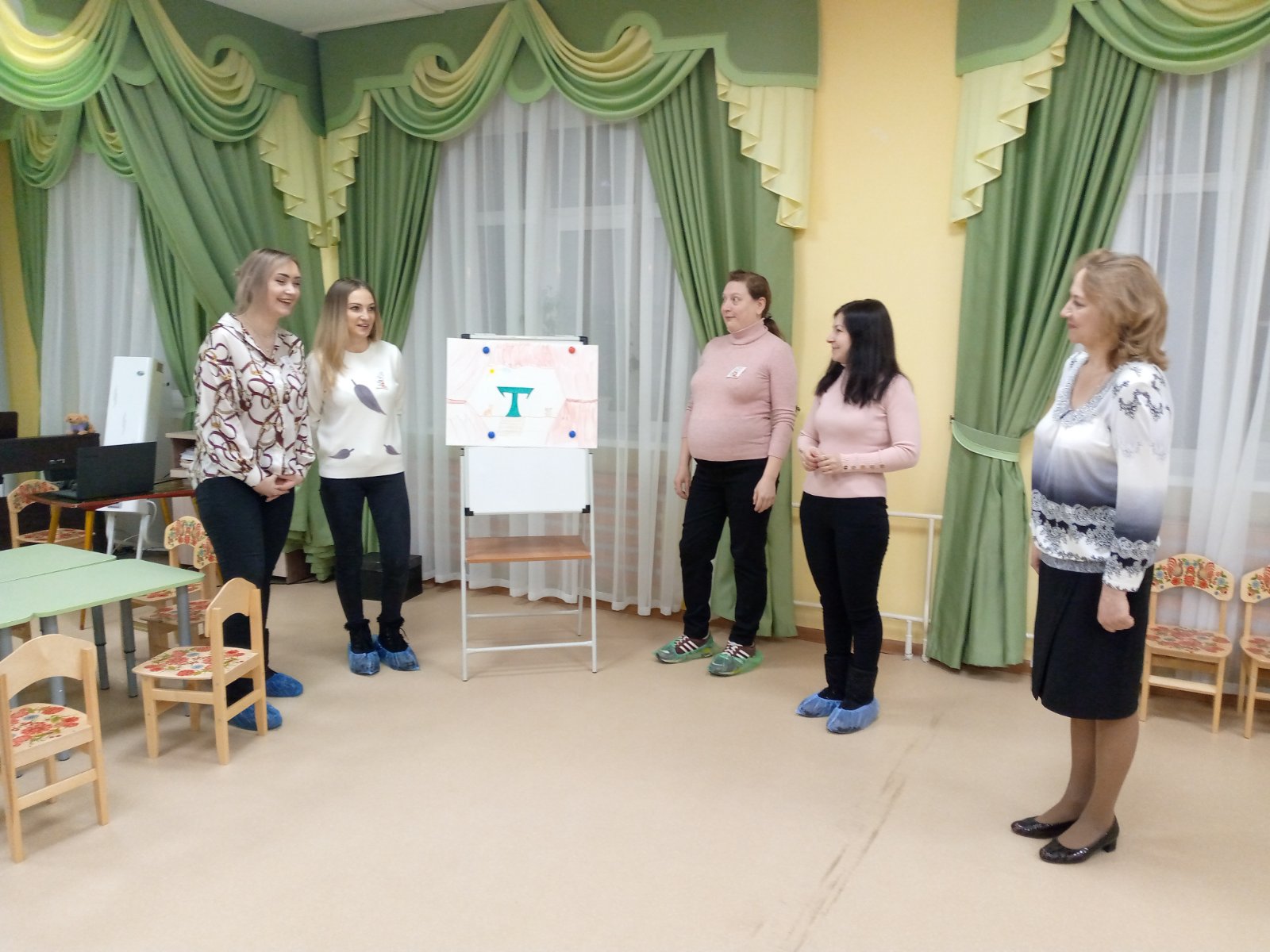 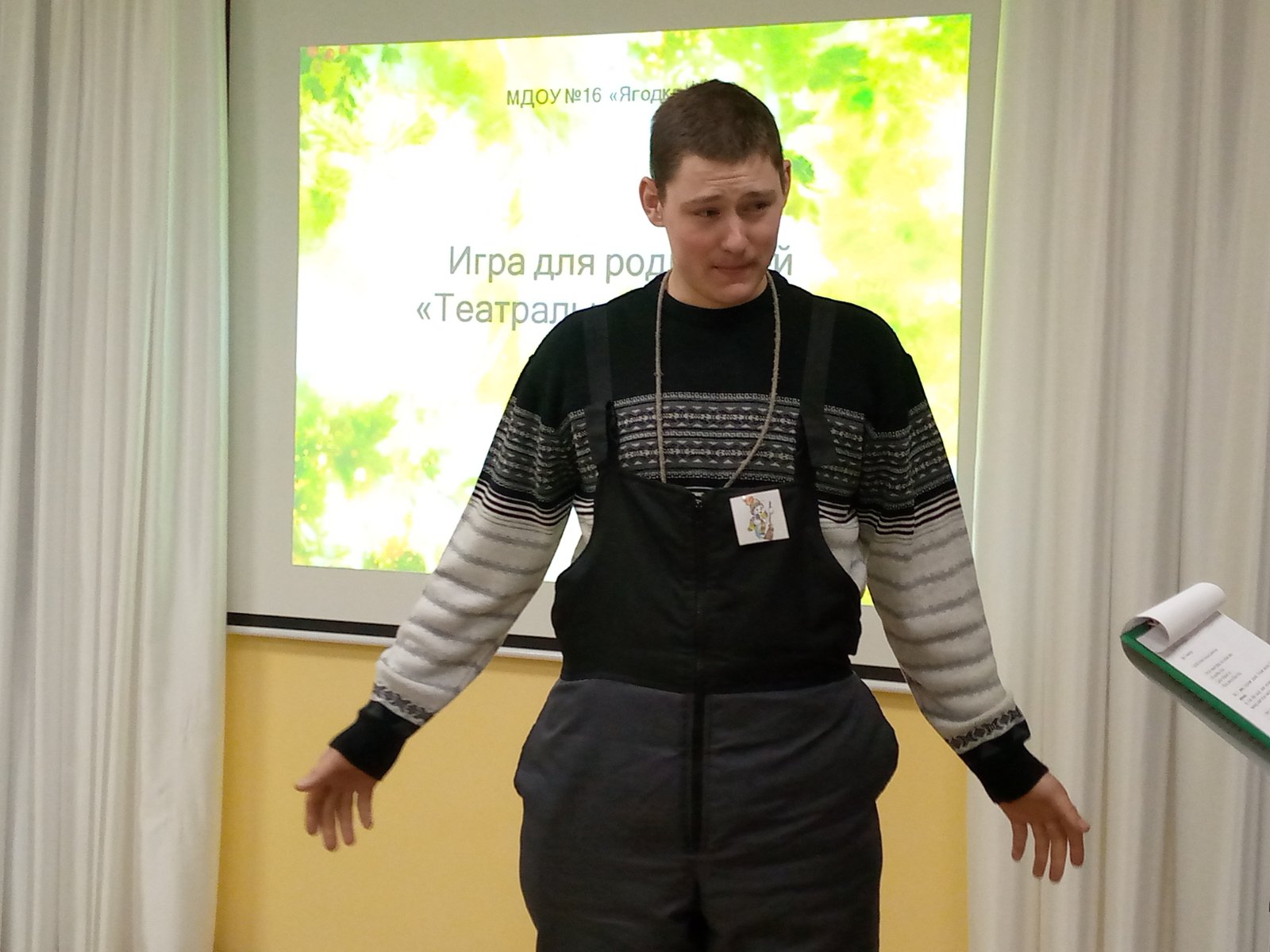 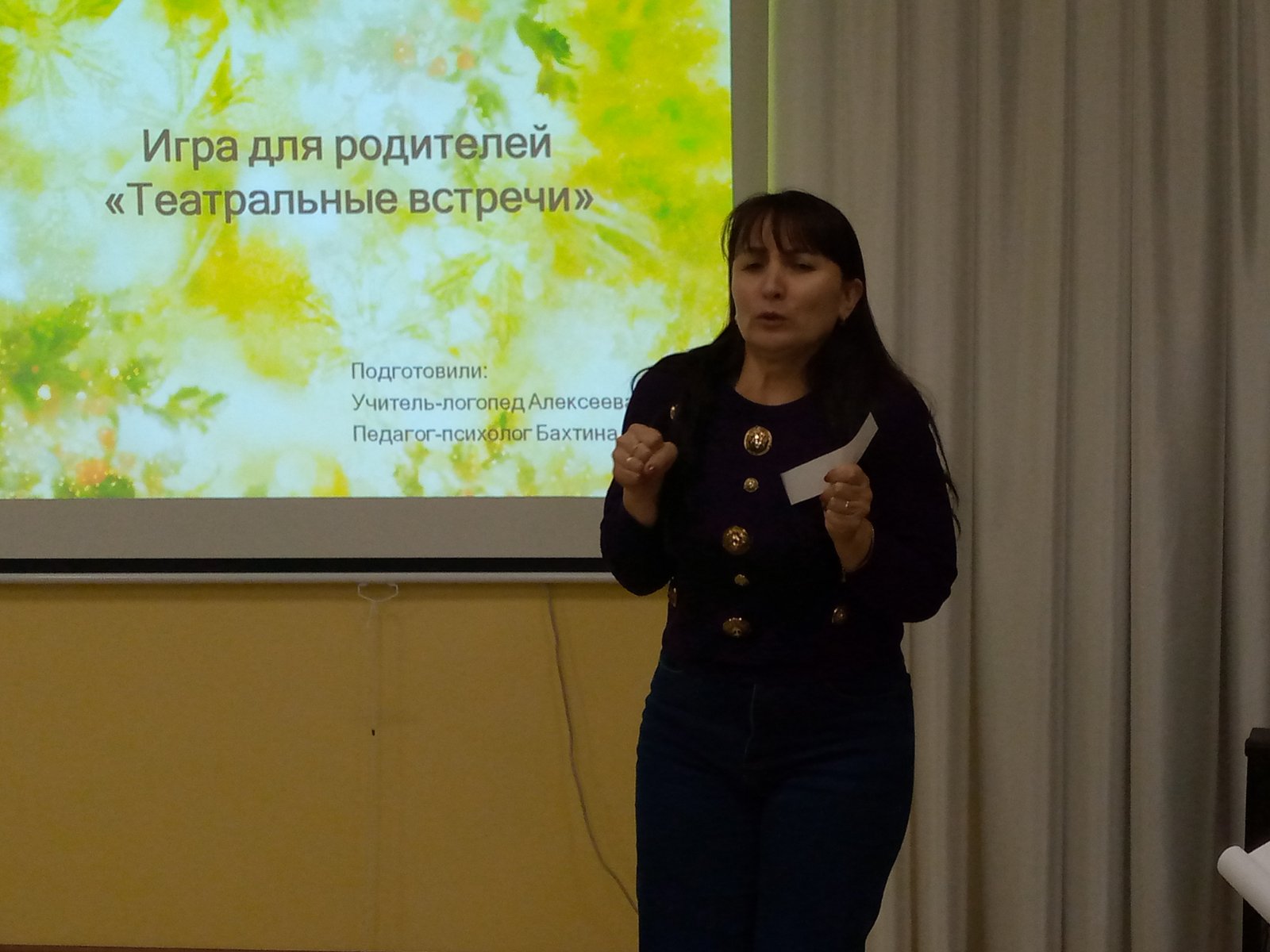 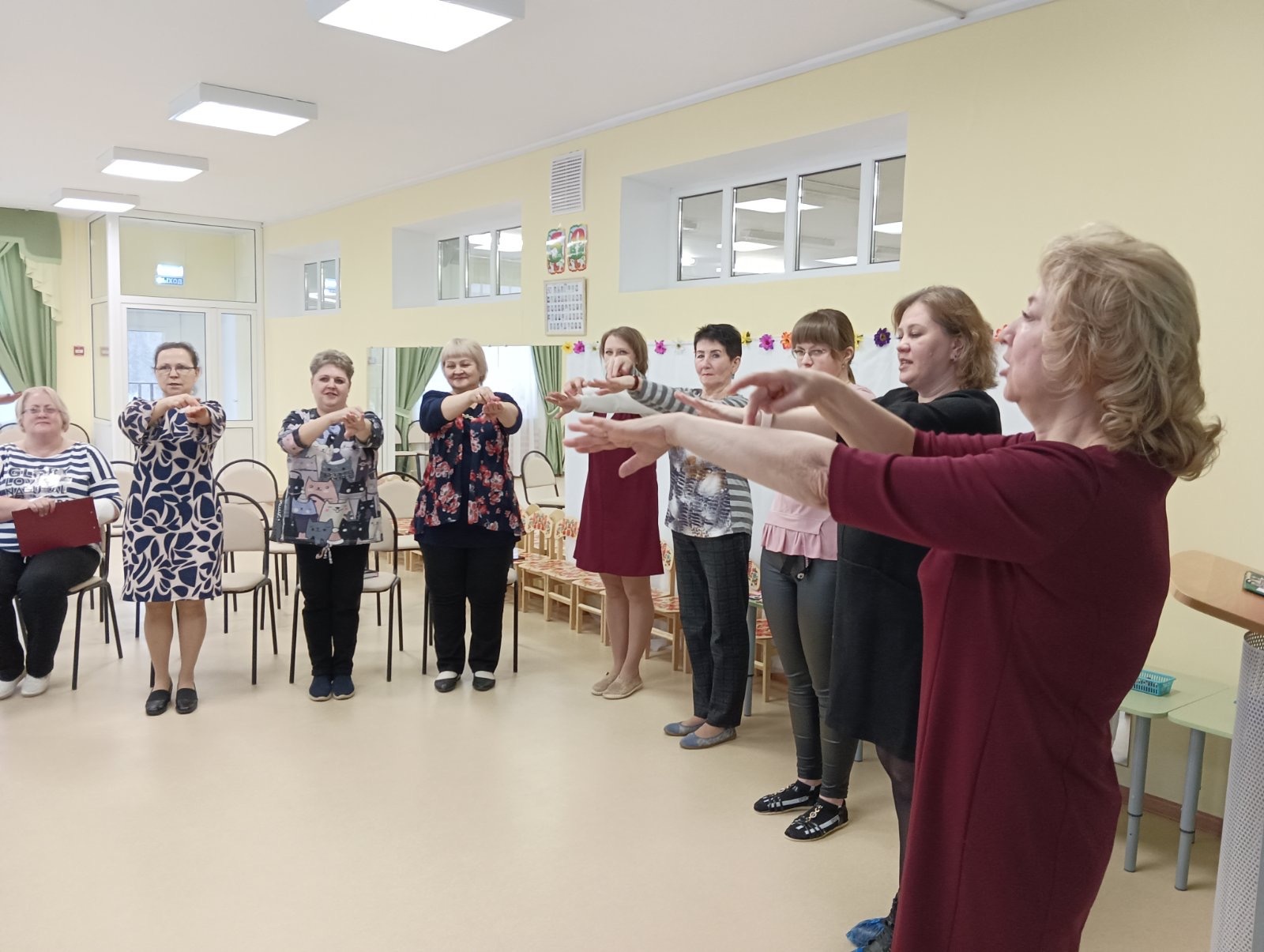 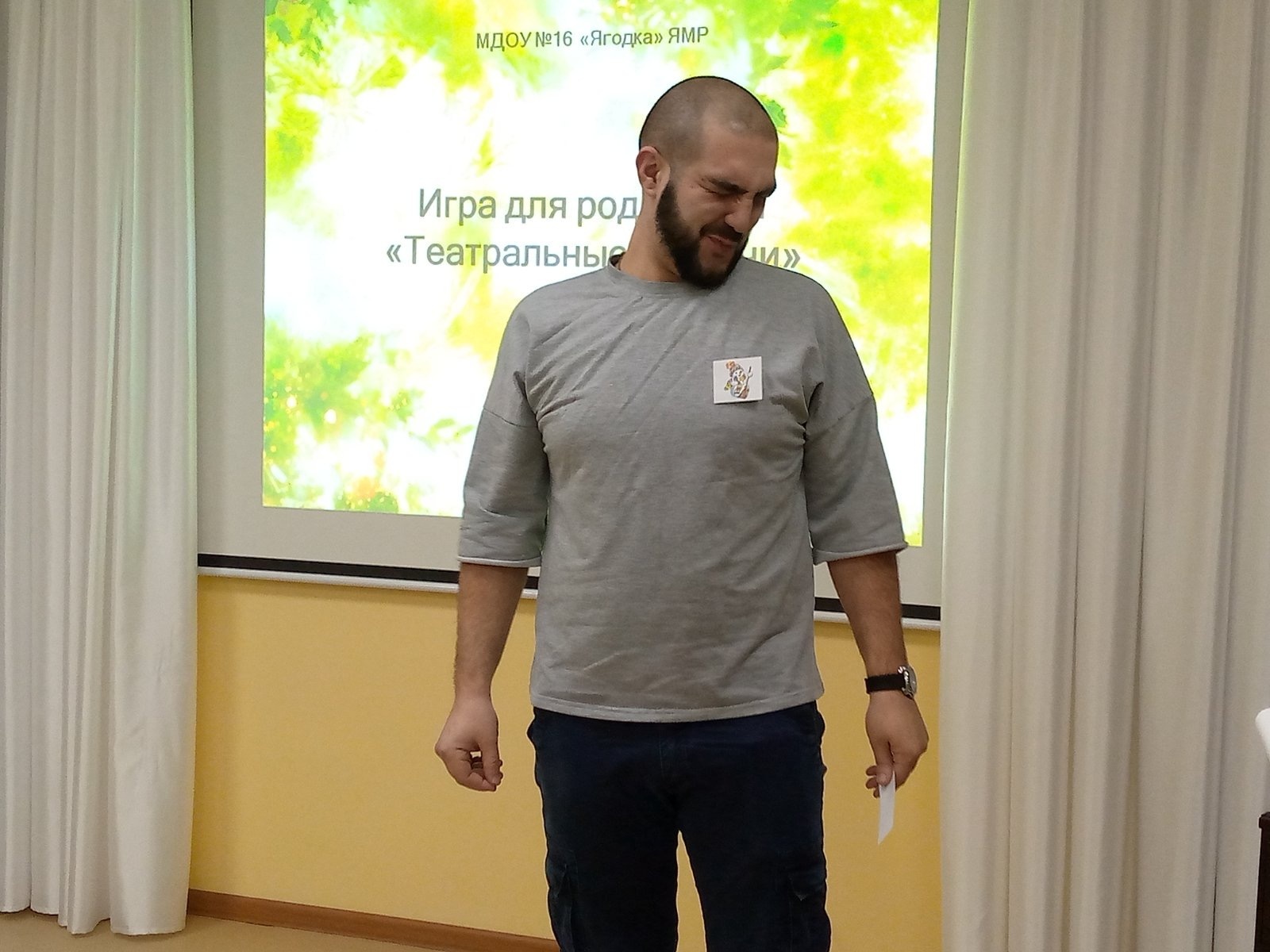 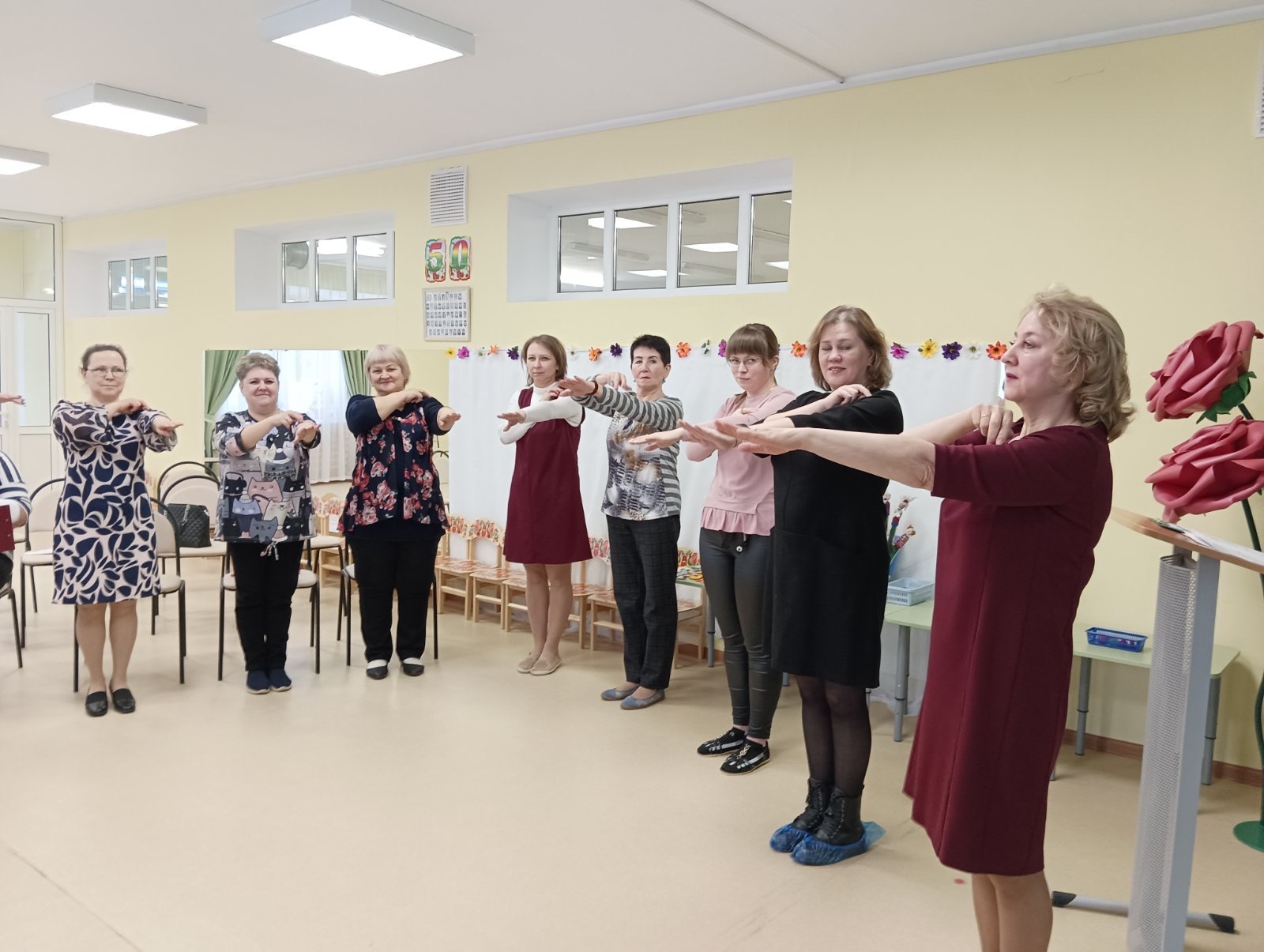 Мастер - класс
«Театральная логоритмика»
Вывод:
создания единого речевого пространства 
 детский сад – семья.
Спасибо за внимание!